Unit 2 Let’s colour it.
WWW.PPT818.COM
A: What  colour is it ?
B: It is  …
颜色
colour
red
white
yellow
blue
green
A: What colour is it ?
B: It is  …
purple
black
brown
orange
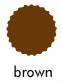 Do you like …?
Yes,I do.
No,I don’t.
baby
hair
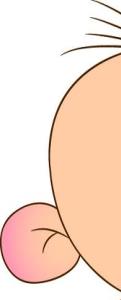 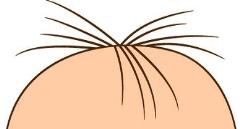 nose
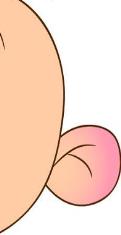 eye
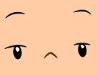 ear
ear
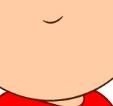 face
mouth
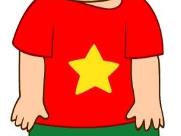 hand
foot
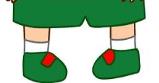 feet
a funny face
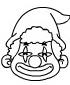 I have                       .
crayons
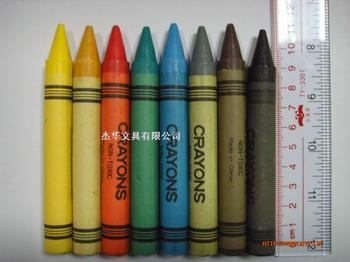 Let’s colour the mouth….
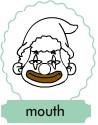 a brown mouth
Let’s colour the ears….
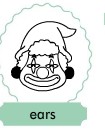 two black ears
Let’s colour the eyes….
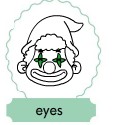 two green eyes
Let’s colour the hair….
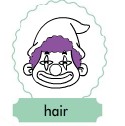 purple  hair
Let’s colour the nose….
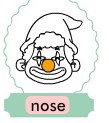 an orange nose
a funny face
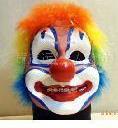 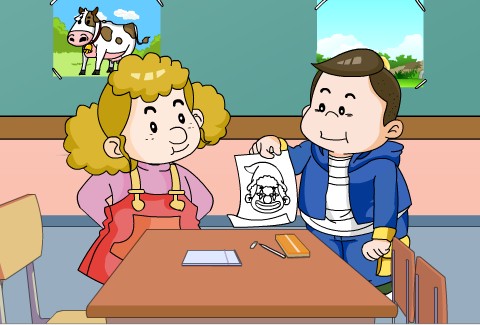 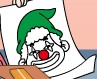 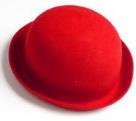 Let’s colour the hat red.

Let’s colour the cat black.

Let’s colour the apple yellow,

Let’s colour the table purple.
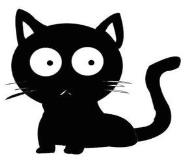 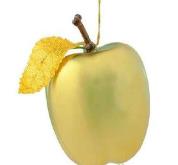 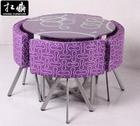